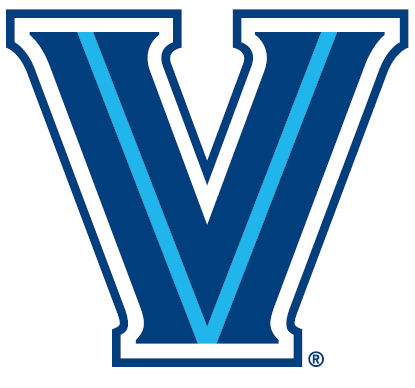 AN INTRODUCTION TO OUR GREEK COMMUNITY
The Office of Fraternity & Sorority Life
Our mission is to enhance the collegiate experience for the members of our fraternal organizations. Through Augustinian principles, the Office of Fraternity and Sorority Life will guide students in their personal growth and development, forming well-rounded, valued, community members.
Scholarship
		Diversity
			Respect
				Community
					Responsibility
Our Greek Community
3 Councils:
Interfraternity Council (IFC) – 8 chapters and 1 colony
Multicultural Greek Council (MGC) – 9 chapters and 1 colony
Panhellenic Council (Panhel) – 9 chapters 

3 Full-time Staff Members, located in Corr Hall: 
Mimi Moran, Administrative Assistant
Jessi McPherrin, Assistant Director
Martin Garcia, Coordinator
Our Community Statistics
In 2014: 

$425, 000 was raised for local and national philanthropies 

32,000 hours of community service was performed

Spring 2015: 
All student GPA 3.37 
All Greek GPA 3.39
Inclusivity Statement
We hereby reaffirm our commitment to fostering a community of acceptance, openness and freedom of expression.
We reaffirm the value, historical standing, and, indeed, the necessity of Fraternities and Sororities at Villanova University. We offer our membership as a source of friendship and camaraderie resolute, promoting a close sense of affability within the entire Villanova community. We recognize that diversity of membership forges social awareness and builds better men and women. No matter their physical appearance, abilities, heritage, ethnicity, religion, or sexual orientation, we accept and love our brothers and sisters unconditionally. We herein recommit ourselves to this source of unconditional love, to promote it within our membership, to spread its warmth to those who may not yet feel it, and to extend the fellowship of our fraternities and sororities to the entirety of our University.
Eligibility Policy
In an effort to strengthen Villanova University’s Fraternity and Sorority Community and to support the initiative by the Interfraternity, Panhellenic, and Multicultural Greek councils, to promote good decision making, students placed on disciplinary probation for violations of the Code of Student Conduct involving alcohol, drugs or other disruptive behavior will not be permitted to join a fraternity or sorority while on disciplinary probation.  
 
Students placed on disciplinary probation for violations of the Code of Student Conduct will not be permitted to join a fraternity or sorority while on disciplinary probation.
Students in the process of affiliating with a fraternity or sorority who are placed on disciplinary probation for violations of the Code of Student Conduct will be removed from the new member education process and not permitted to affiliate until they are no longer on disciplinary probation.
Important Things to Remember
It is possible that you will not receive a bid for membership. 

There are financial, academic, organizational, and conduct obligations.

We are values-based organizations, therefore we are held to high standards and have high expectations for our members.

Membership is not four years; it is for a LIFETIME.
Interfraternity Council
Beta Theta Pi		Phi Sigma Kappa			Sigma Chi		
Delta Tau Delta		Pi Kappa Phi			Sigma Nu
Lambda Chi Alpha	Sigma Alpha Epsilon		Sigma Phi Epsilon

Registration Opens: November 1, 2015
Registration Deadline: December 1, 2015
Eligibility requirements: 
Must have a minimum GPA of 2.6; individual chapter requirements may be higher
Financial Obligations: 
Dues range from $200 to $625 for new members and $200 to $625 for active members/semester
Additional expenses may apply
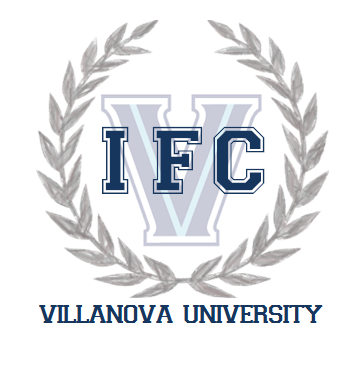 Pi Kappa Phi
(An IFC Colony)
A chance to build your own fraternity from the ground up and leave your legacy!
 
Pi Kappa Phi representatives will be here until Oct.31 seeking men to become founding fathers. Any man who chooses to join in the spring as a freshman will be considered a founding father.
 
Any and all interested men should contact Connor Burke (cburke@pikapp.org) or Beau Samples (Bsamples@pikapp.org) with any questions about this amazing opportunity!
Multicultural Greek Council
Eligibility requirements: 
Must have a minimum GPA of 2.6; individual chapter requirements may be higher
Financial Obligations:
Dues range between different MGC organizations. 
Please note that the cost is usually higher for new members (the first payment) and                                then decreases for active members.
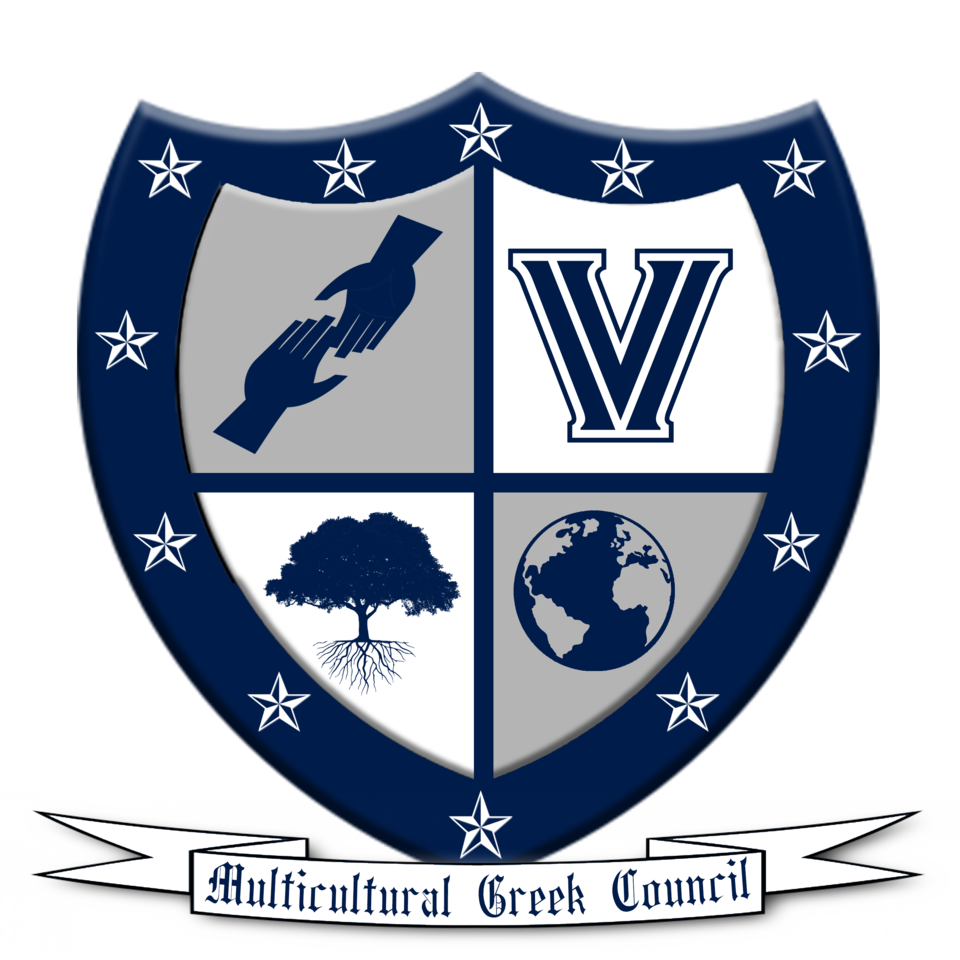 Alpha Psi Lambda
(A MGC Colony)
A new colony being established at Villanova University:
Founded on February 11, 1985 at Ohio State University
First Alpha Psi Lambda colony in the Northeast
Co-educational Fraternity centered on the values of Familia, Culture, Academics, Service and Leadership
Active member of NALFO (National Association of Latino Fraternal Organizations)
[Speaker Notes: •Founded on February 11, 1985 on the campus of The Ohio State University.
•A new colony being established at Villanova University in Fall of 2015 which is the first colony of this organization in the North East.
•Co-educational Fraternity centered on the values of Familia, Culture, Academics, Service, and Leadership.
•Active member of NALFO (National Association of Latino Fraternal Organizations).]
Panhellenic Council
Alpha Phi			Chi Omega		Kappa Delta 
Alpha Chi Omega			Delta Delta Delta		Kappa Kappa Gamma
Alpha Gamma Delta		Delta Gamma		Pi Beta Phi

 Registration Opens: October 13, 2015
Registration Deadline: November 13, 2015
Eligibility requirements: 
Must have a minimum GPA of 2.5; individual chapter requirements may be higher
Dues information 
Dues range from $590 to $700 for new members and $325 to $425 for active members per semester
Additional expenses may apply
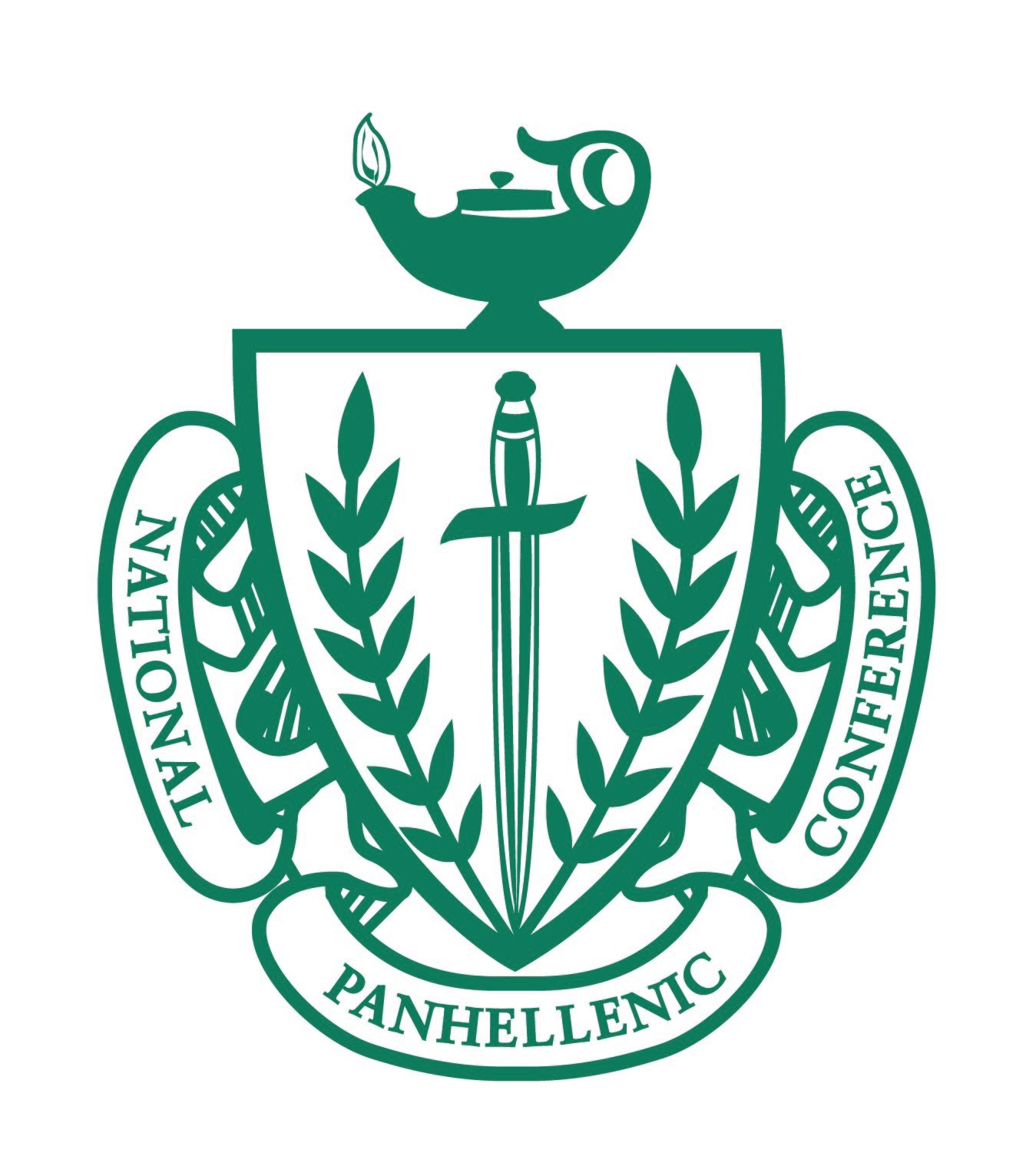 Upcoming Fall Events
Meet the Greeks: Email martin.garcia@villanova.edu if you are interested in any of our Multicultural Greek Organizations
Grabba Greek: Wednesday, October 28, 7pm – Villanova Room 
Panhellenic Mock Recruitment: Tuesday, November 17-Thursday, November 19- East and West Lounge 
Panhellenic Information & Meet Your Rho Gamma Night: Monday, November 23, 6pm – Villanova Room
Social Media
VUGreekLife


VUGreekLife



VillanovaOFSL
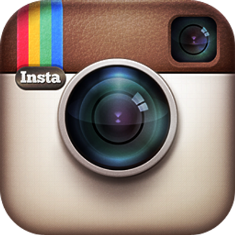 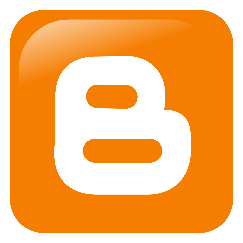